Государственная кадастровая оценка 
сегодня и завтра. 
Как обеспечить баланс интересов между налогоплательщиками и органами власти
Каминский Алексей Владимирович
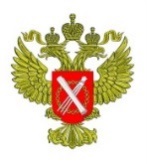 Руководитель Комиссии по кадастровой оценке и оспариванию кадастровой стоимости 
Общественного совета при Росрестре,

Член Рабочей группы при Государственной Думе «Законодательное совершенствование в области имущественных налогов, кадастровой оценки и оценочной деятельности»

Президент НП «СРОО «Экспертный совет»
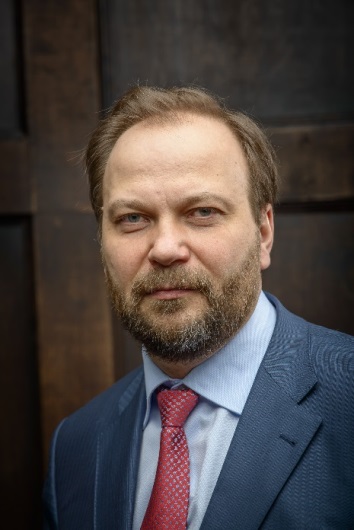 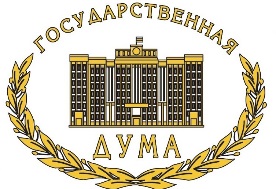 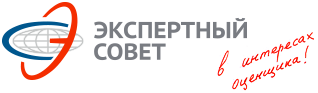 НП «СРОО «Экспертный совет»
25 октября 2018 года
Ключевые растяжки
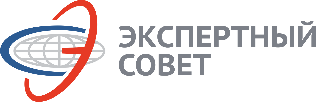 Нетиповые задачи
I
IV
Рынок
Государство
Типовые задачи
II
III
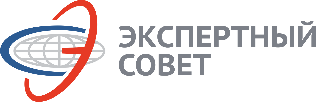 Взаимодействие с ГБУ
Нетиповые задачи
IV
?
Государство
III
Типовые задачи
Кадастровая стоимость –
налог на землю и имущество физ. и юр. лиц
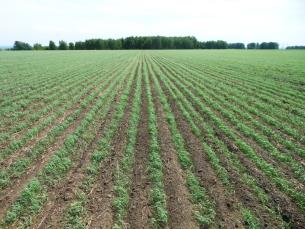 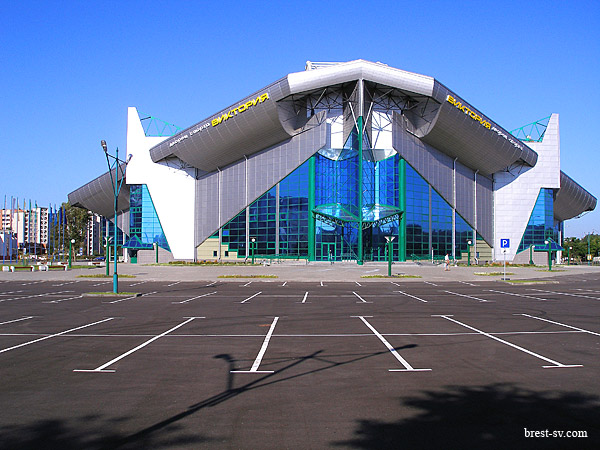 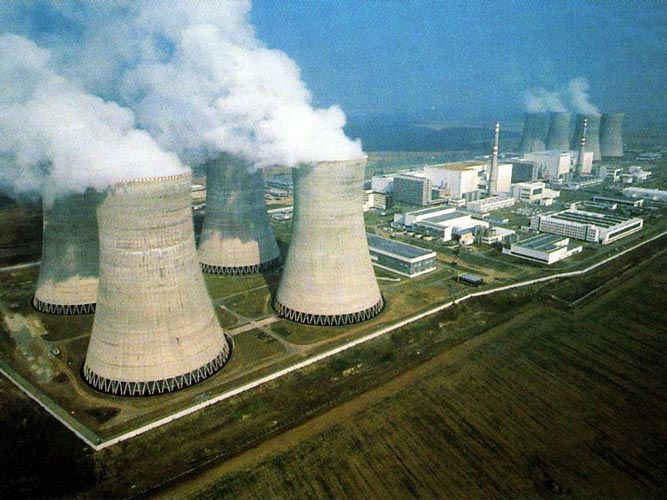 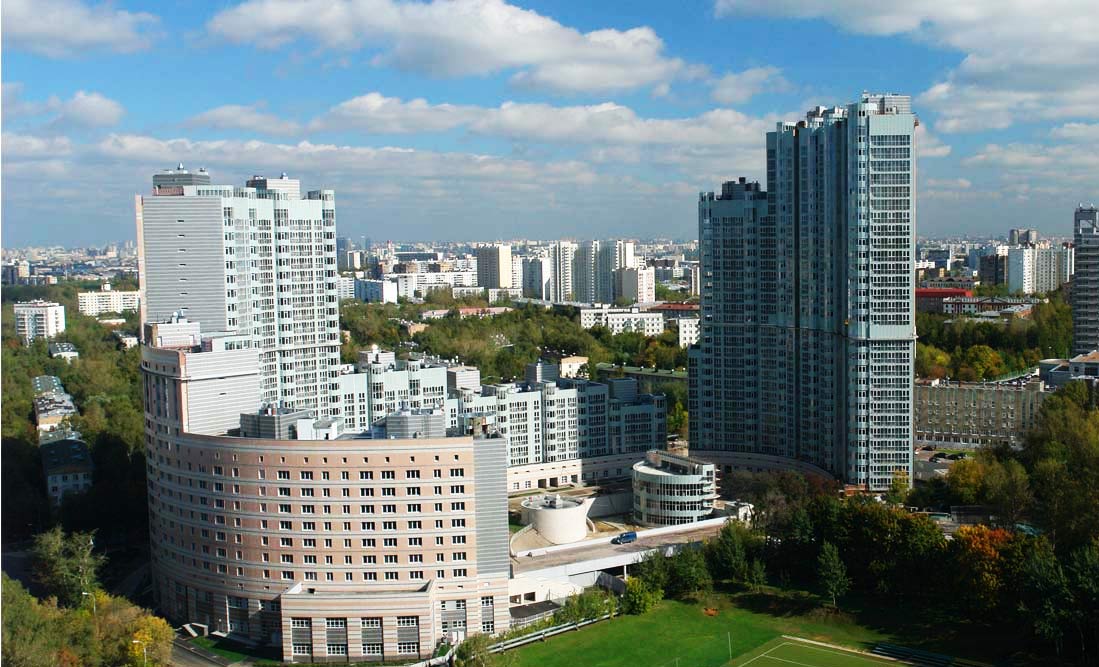 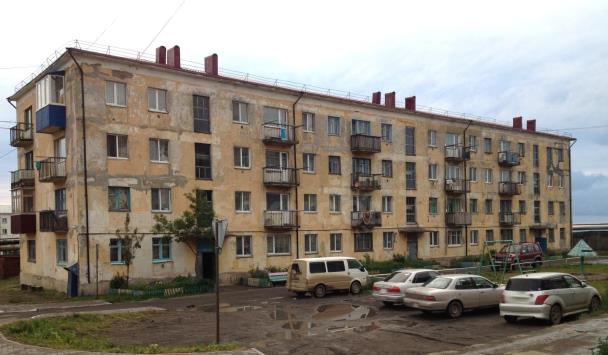 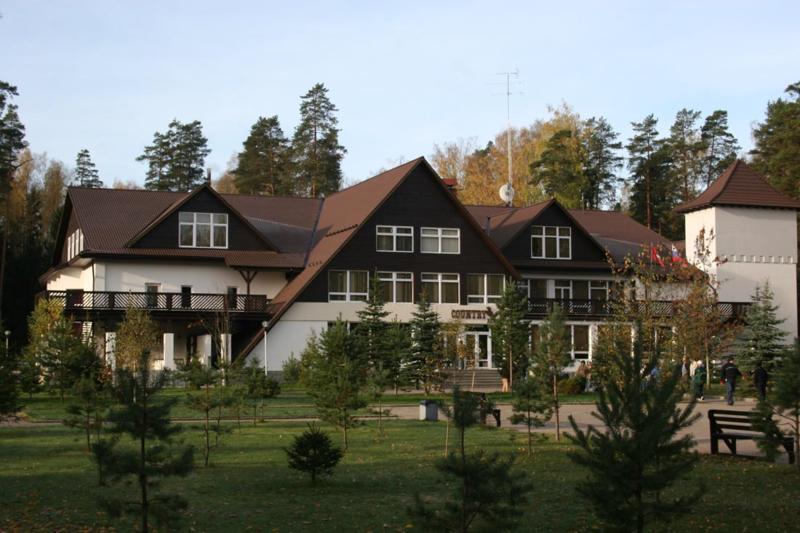 Оценке подлежат все объекты недвижимости: земельные участки и объекты капитального строительства различного назначения – сотни тысяч и миллионы объектов в каждом субъекте РФ
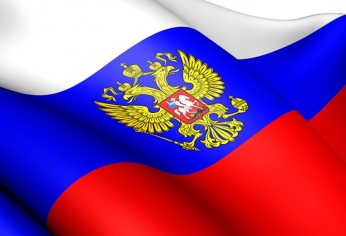 потери
бюджета
государство
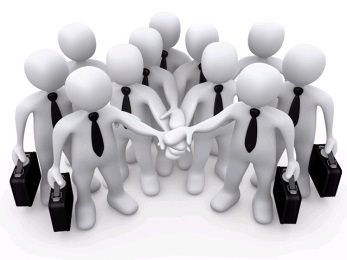 искаженная кадастровая стоимость
непомерные налоги
бизнес
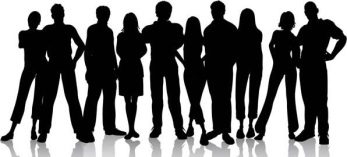 социальная напряженность
население
5
Независимые оценщики – исполнители работ по определению кадастровой стоимости
Новая система ГКО – 237-ФЗ от 03.06.2016
Переходный период до 2020 года
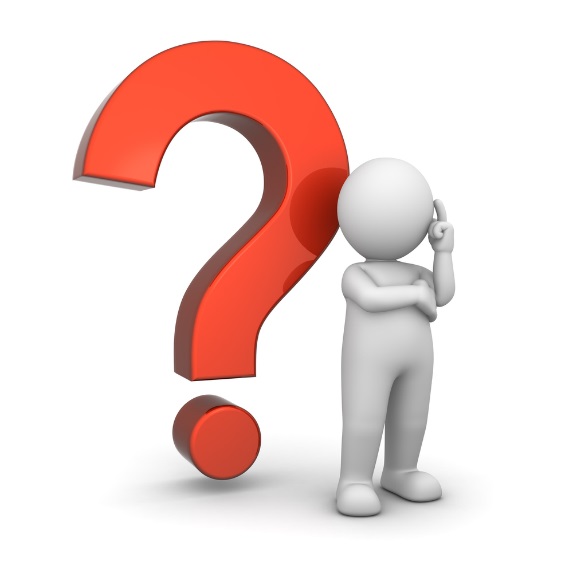 6
Качество исходной информации 
на примере Московской области
графическая часть перечня объектов оценки
95%  зданий и сооружений не имеют границ
91% населенных пунктов не имеют границ
40% земельных участков не имеют границ
Отсутствие границ системное - на всей территории РФ
Отсутствуют данные для точного расчета значений ценообразующих факторов для значительного количества объектов
7
Качество исходной информации 
на примере ОКС Московской области
семантическая часть перечня объектов оценки
39% ОКС с отсутствующим годом постройки
92% ОКС не связаны с кадастровым номером земельного участка
76% ОКС с отсутствующим материалом 
стен или указано «Прочий материал»
Отсутствие значений факторов системное - на всей территории РФ
Отсутствуют значения ценообразующих факторов для 
значительного количества объектов
8
так должно быть
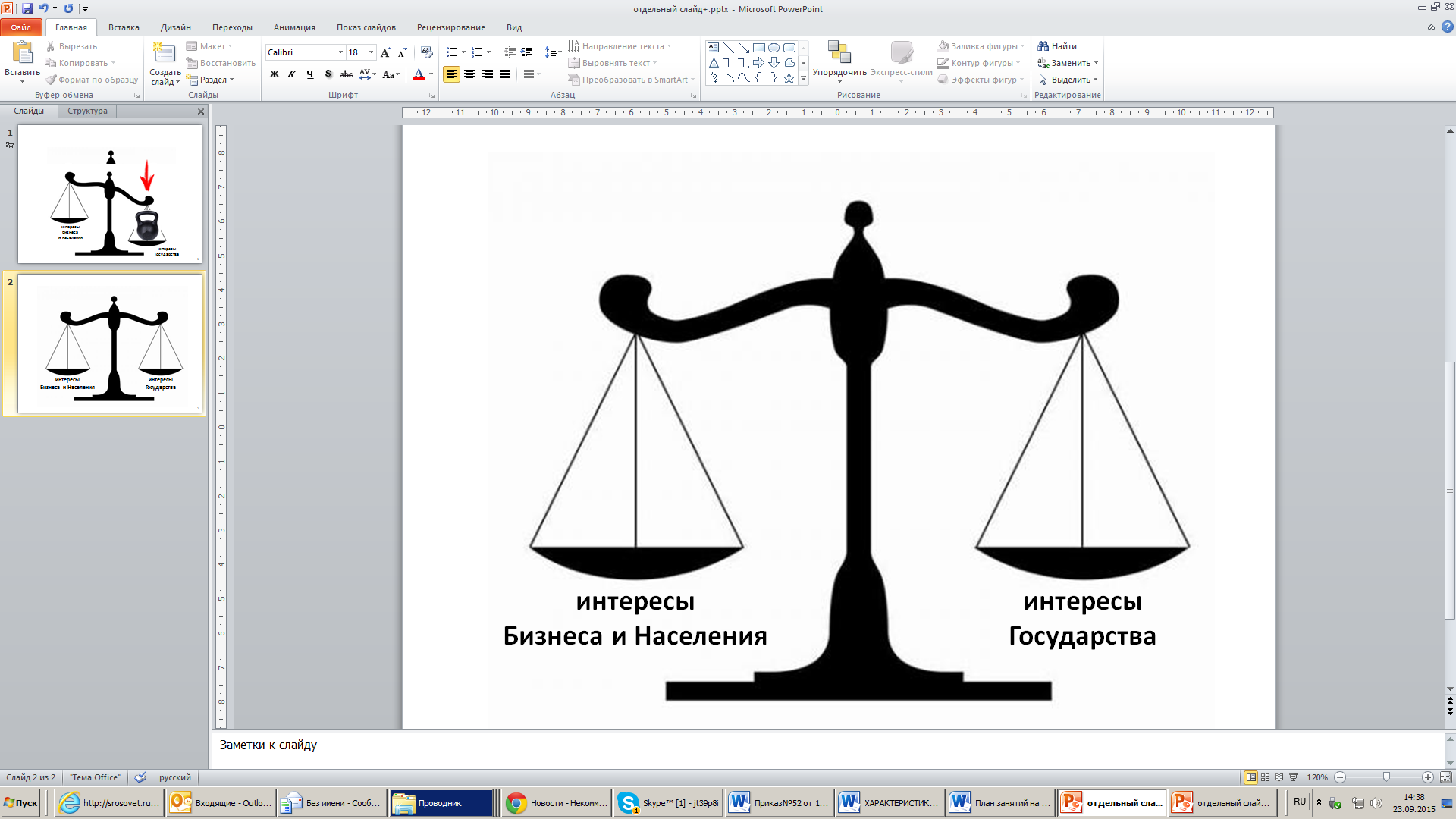 Оспаривание
кадастровой
стоимости
Кадастровая оценка
9
Разные подходык Комиссиям по оспариванию
?
Оспаривание КС – что дальше
10
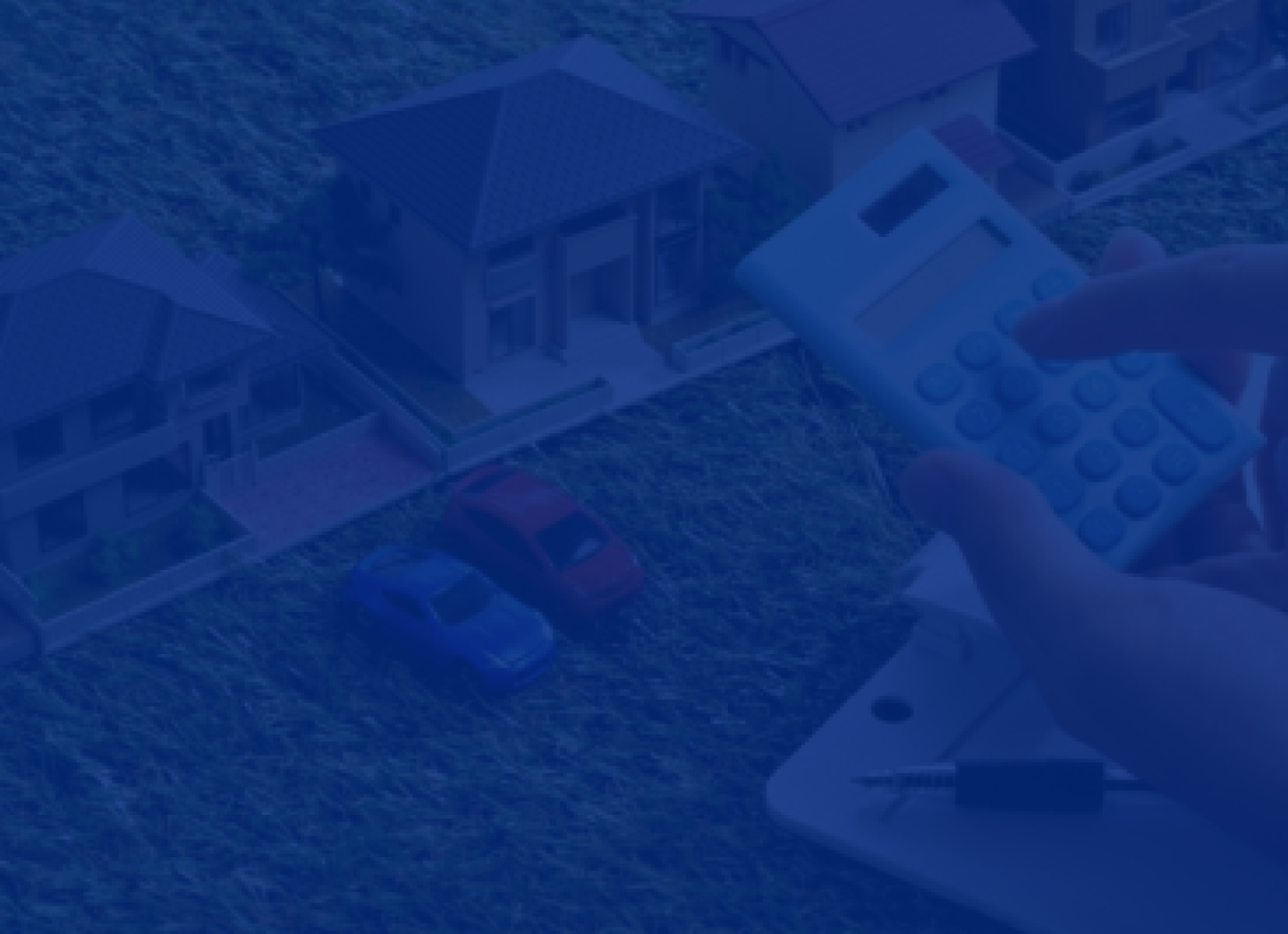 Изменение Концепции оспаривания 
кадастровой стоимости
(поправки в 237-ФЗ и 135-ФЗ)
1. Изменение концепции досудебного оспаривания 
кадастровой стоимости – вместо Комиссии – ГБУ 
(после первой проведенной кадастровой оценки 
любых объектов, например земель водного фонда);
2. В судебном порядке оспариваются решения ГБУ -
кадастровая стоимость может быть установлена в 
размере рыночной стоимости 
только по инициативе суда.
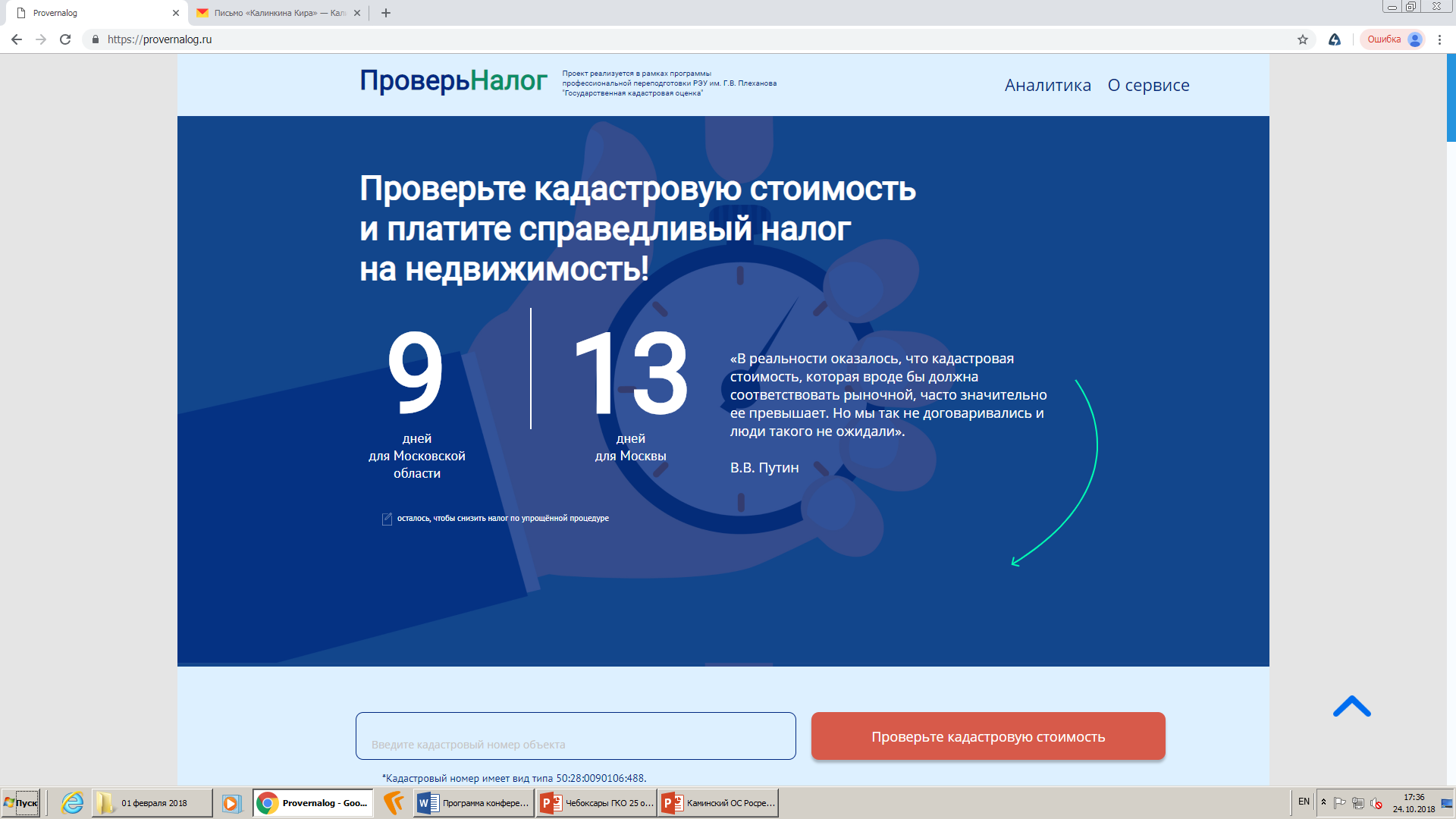 12
13
14
15
16
17
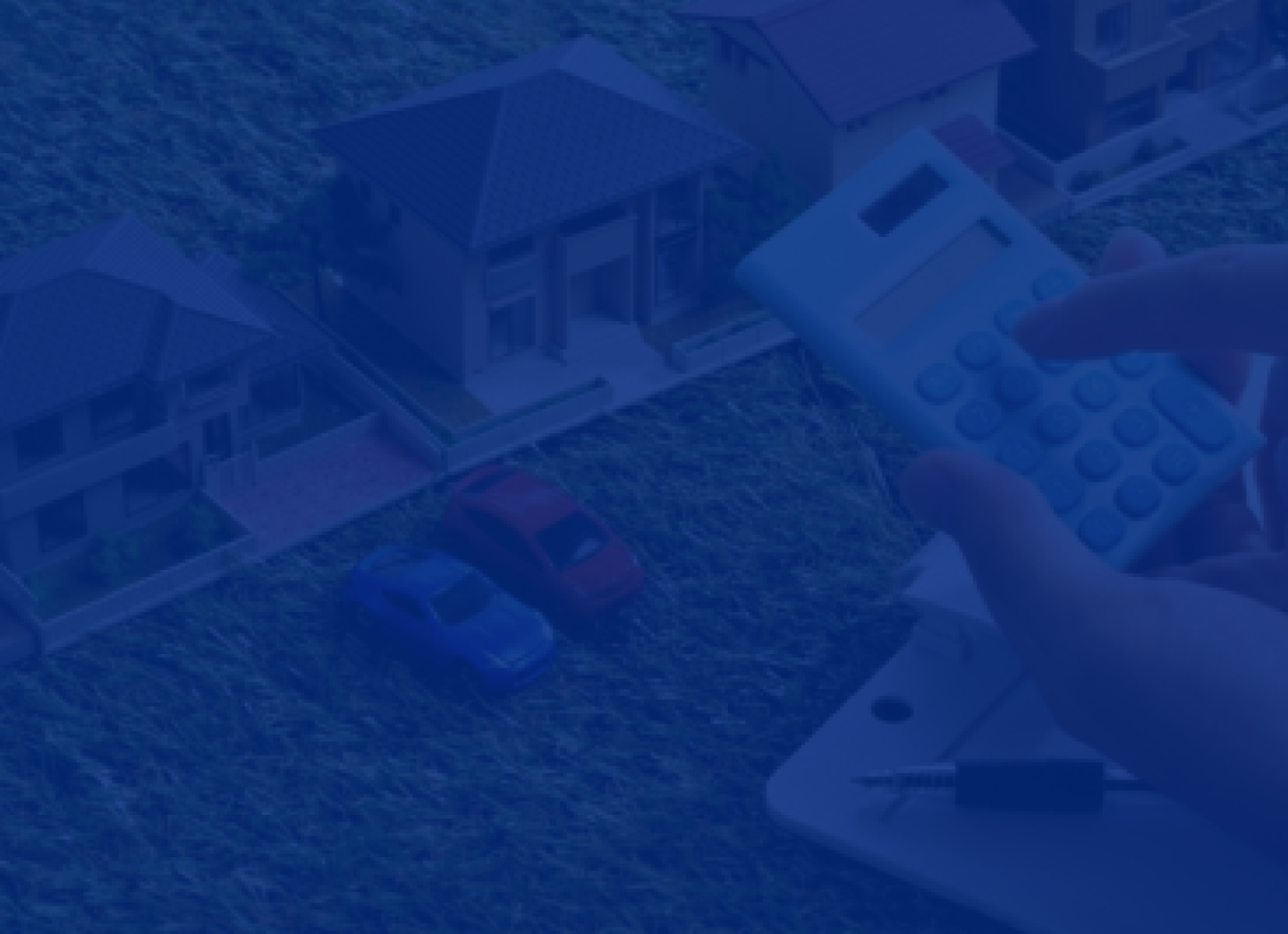 Московская область
Проектные отчетные документы – 45 гигабайт
3 109 XML файлов – исходный перечень ОО
26 054 XML файлов с данными;.
в т.ч.  24 621 - расчётных XML файлов
Количество объектов 
с неполными характеристиками:
Земельные участки – 275 000
Объекты капитального строительства – 288 000
1 142 файла XML
provernalog.ru